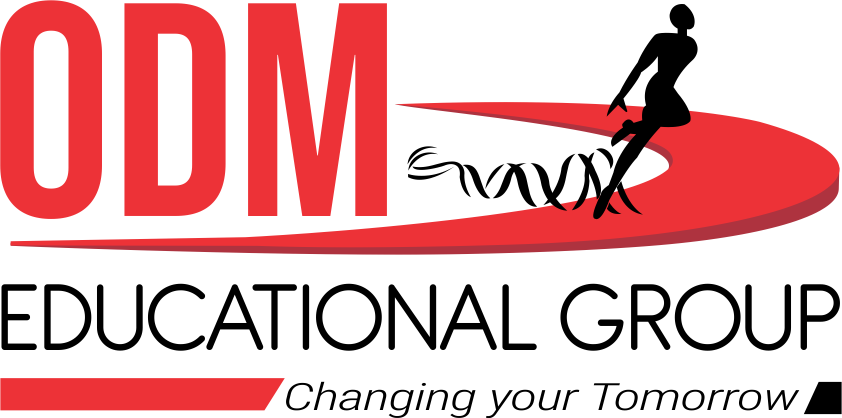 MACRO ECONOMICS
CHAPTER NUMBER: 2(2.3)
CHAPTER NAME : NATIONAL INCOME ACCOUNTING (NATIONAL INCOME AND RELATED AGGREGATES)
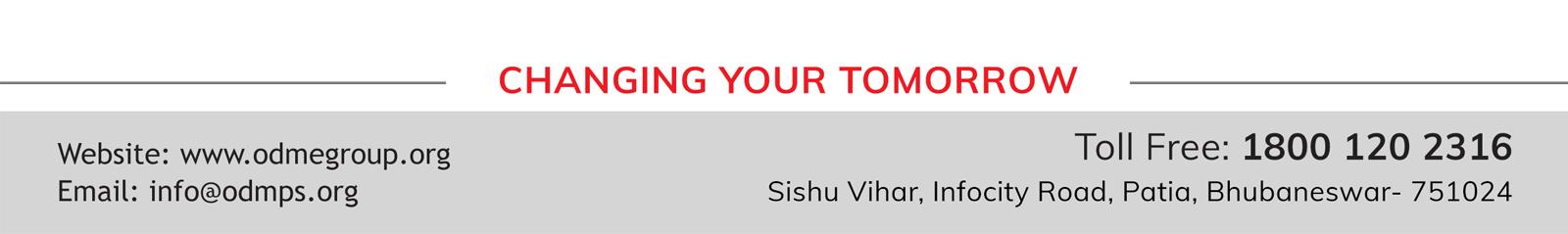 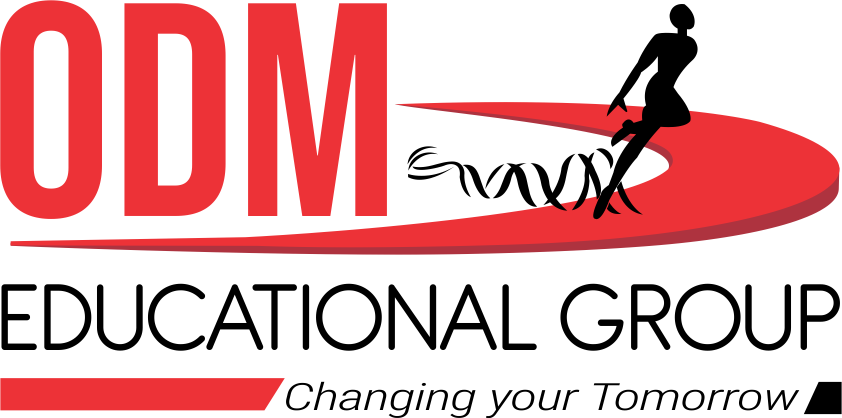 NATIONAL INCOME AGGREGATES
National income is an important concept of macroeconomics. There are various aggregates are variants of national income. Each aggregate has a specific meaning method of measurement and use. The various aggregate of national income are:
Gross Domestic Product at market price (GDP)MP: refers to gross market value of all final goods and services produced within the domestic Territory of a country during a period of one year.
2.    Gross Domestic Product at factor cost (GDP) FC: refers to gross money value of all the         final goods and services produced within the domestic Territory of a country during a period of one year.
3.  Net Domestic Product at market price (NDP) MP: refers to net market value of all the final goods and services produced within the domestic Territory of a country during a period of one year.
4.   Net Domestic Product at factor cost (NDP) FC: Or domestic income refers to net money value of all the final goods and services produced within the domestic Territory of a country during a period of one year
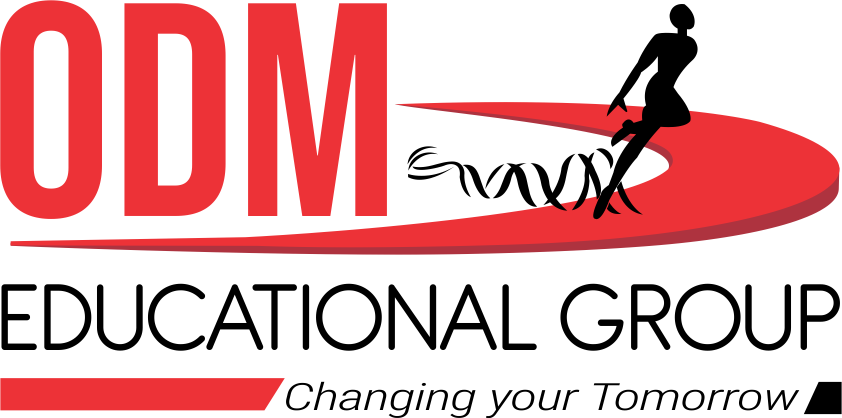 AGGREGATES OF NATIONAL INCOME
5. Gross National Product at market price GNP) MP: refers to gross market value of all the final goods and services produced by the normal residents of a country during a period of one year.
6. Gross National Product at factor cost (GNP )FC: refers to gross money value of all the final goods and services produced by the normal residents of a country during a period of one year.
7. Net National Product at market price (NNP )MP: refers to net market value of all the final goods and services produced by the normal residents of a country during a period of one year.
8. Net National Product at factor cost (NNP )FC or National income: refers to net money value of all the final goods and services produced by the normal residents of a country during a period of one year.
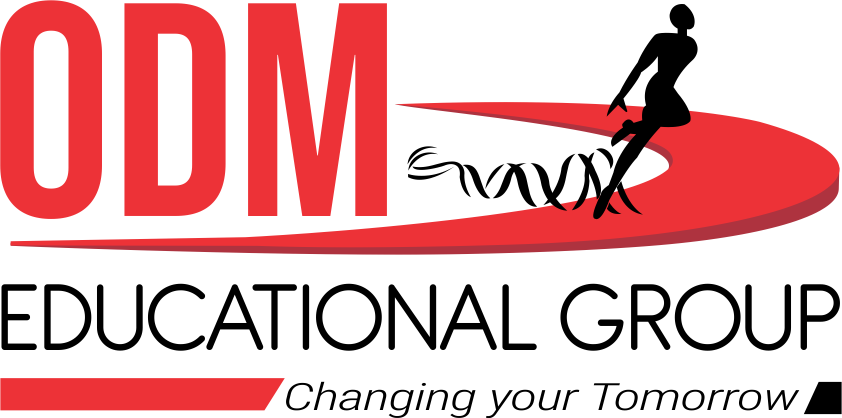 CATEGORISATION  OF DOMESTIC INCOME
The domestic in income and (NDP) factor cost of a country is owned by both private sector and public sector. So it is subdivided into two parts: 
	1. Income from domestic product accruing in private sector: it refers to that 	part of domestic income which accrues only the 	private sector.
	2. Income from domestic product accruing to public sector: it refers to that 	part of domestic income which accrues to the public 	or government sector. It further includes two components:
    	i) income from property and Entrepreneurship accruing to government administrative department: it includes income earned 	by 	government departmental Enterprises( like Railways post ,Telegraph )from property( rent and interest) and Entrepreneurship 	(profit).
   	 ii) Services of non departmental enterprise: it includes undistributed profits of non departmental government enterprise like Air India, MTNL, LIC, etc.
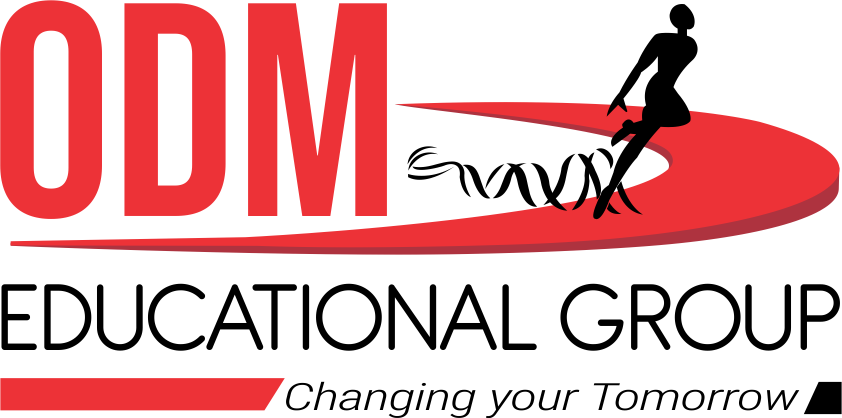 PRIVATE INCOME
Private income refers to the income which accrues to private sector from all the sources within and outside the country.
1. Factor income( Earned income): there are two sources of factor income for the private sector:
     	i) income on within the domestic territory known as income from domestic 	product accruing to private sector.
      	 ii) income on outside the domestic territory known as NET factor income from abroad.
Private income versus national income
2. Transfer income (Unearned income): transfer income is also received from two sources:
   i)Income received within the domestic territory . it includes National Dept interest and 	current transfer from government.
    ii)Income received from outside the domestic territory known as the net current transfers from the rest of the world.
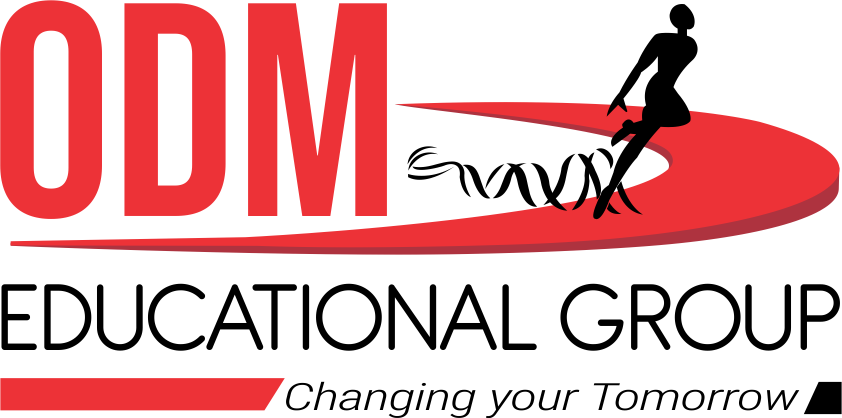 TRANSFER INCOMES UNDER PRIVATE INCOME
1. Interest on national debts
2. Current transfers from government
3. Net current transfers from the rest of the world.
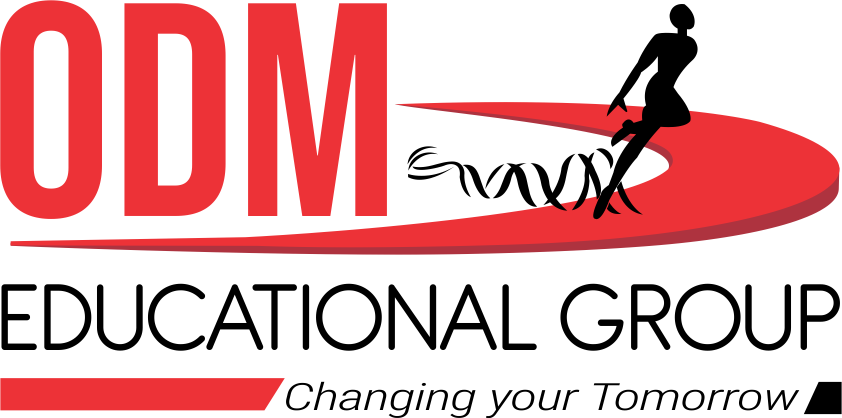 PERSONAL INCOME
Personal income is the sum total of all the incomes that are actually received by the household from all the sources. Like private income it also includes both factor and transfer incomes.
Personal income does not include corporate tax and retained earnings
Personal income = private incomes-corporate tax - retained earnings.
Personal income vs private income
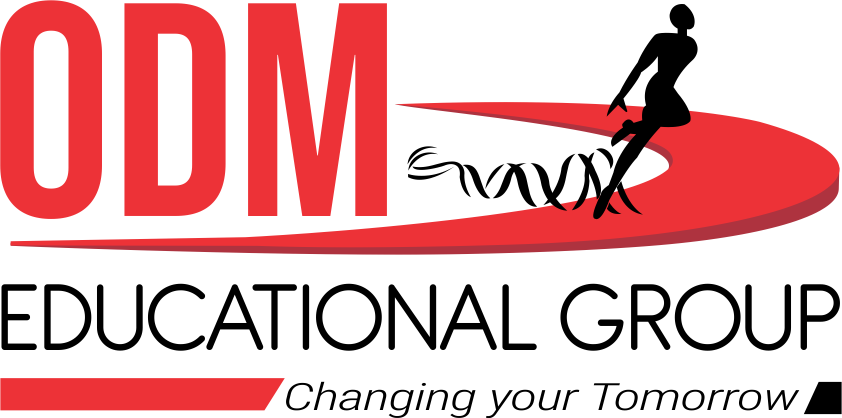 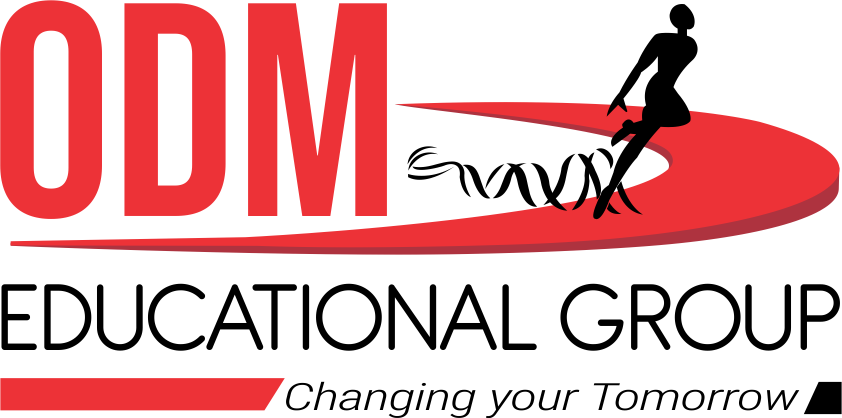 Personal income vs National income
PERSONAL DISPOSABLE INCOME
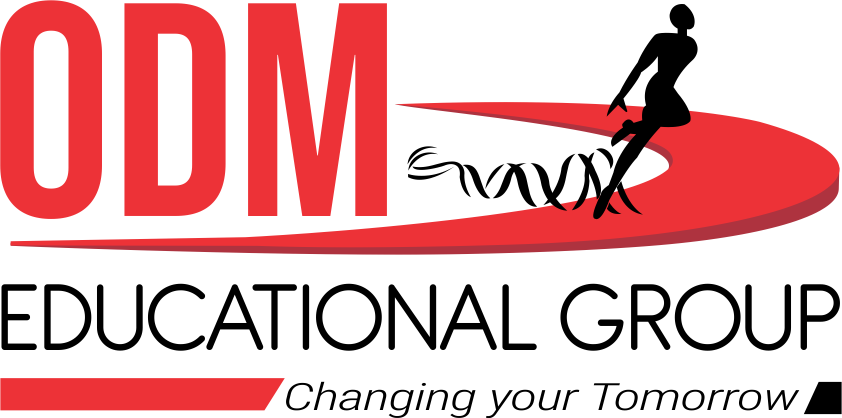 Personal disposable income refers to that part of personal income which is actually available at the  disposal of households.
It is that part of the personal income which is left with the households after making payments of taxes fees and other miscellaneous receipts of the government.
National disposable income (net and gross)
National disposable income refers to the income which is available to the whole country for disposal it includes both factor income and transfer income. It is also known as NET National disposable income.
National disposable income =national income + net indirect taxes + net current transfer from the rest of the world.
Gross national disposable income = Net National disposable income + depreciation.
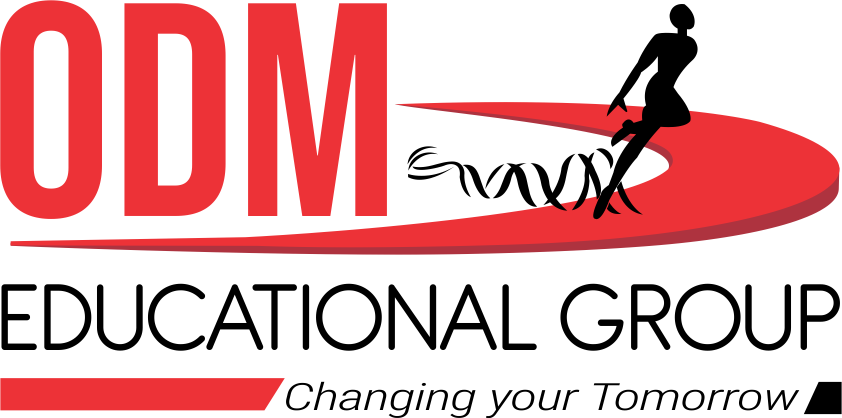 THANKING YOU
ODM EDUCATIONAL GROUP
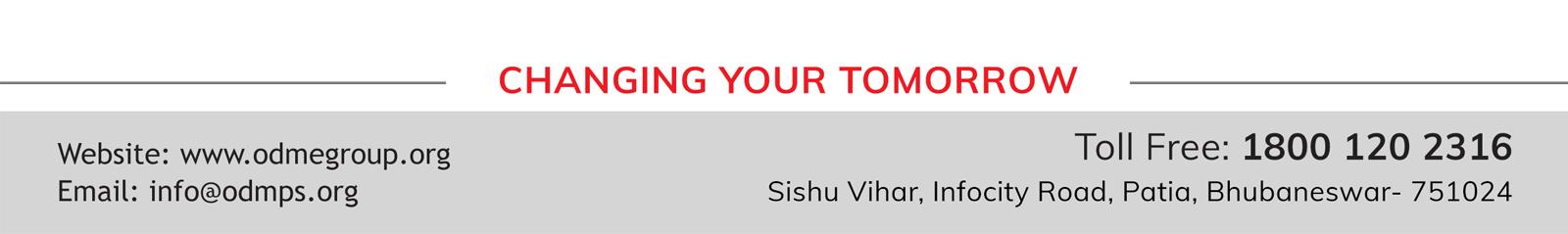